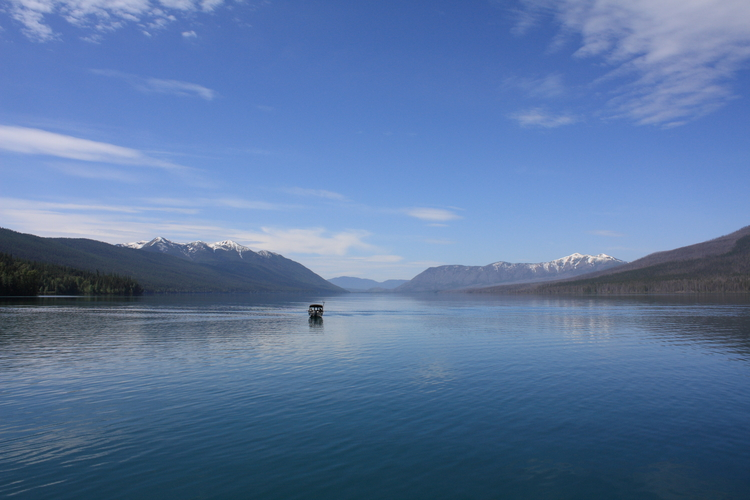 Lecture 11: Generalizing List Procedures
cs1120 Fall 2009
David Evans
http://www.cs.virginia.edu/cs1120
1
Menu
Using list-map
PS3
Generalizing List Procedures
I’ll be away next week (no office hours, but I will have email). 
Prof. Wes Weimer will lead the classes.
2
list-map
From last class:
(define (list-map f p)
    (if (null? p)
         null
         (cons (f (car p))
                    (list-map f (cdr p)))))
Equivalent to the built-in procedure map (except map can work on more than one list).
3
Maps are Useful
(define full-deck  
  (list-flatten   
    (list-map 
      (lambda (rank) (list-map 
                                    (lambda (suit) (make-card rank suit)) 
                                    (list Hearts Diamonds Clubs Spades)))        
      (list 2 3 4 5 6 7 8 9 10 Jack Queen King Ace))))
From PS2:
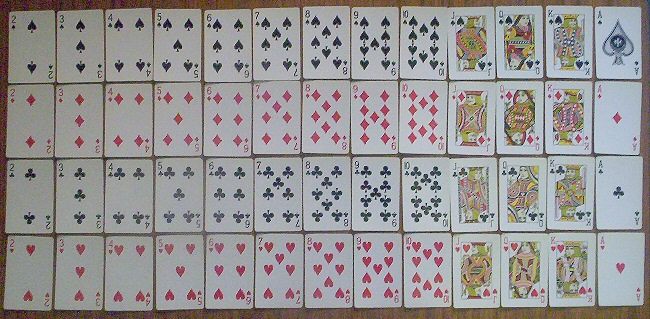 4
Image: http://www.codinghorror.com/blog/archives/001008.html
Maps are Useful
From PS2:
(define (choose-n n lst)
  ;; operands: a number n and a list (of at least n elements)
  ;; result: evaluates to a list of all possible was of choosing n elements from lst
  (if (= n 0) 
      (list null) 
      (if (= (list-length lst) n) 
          (list lst) ; must use all elements
          (list-append 
            (choose-n n (cdr lst)) ;; all possibilities not using first element
            (list-map (lambda (clst) (cons (car lst) clst)) 
                             (choose-n (- n 1) (cdr lst)))))))
5
Maps are Useful!
From PS1:
(define (select-mosaic-tiles samples tiles)
   (map2d find-best-match samples))
How can we define map2d that maps a list of lists with the input procedure?
(define (map2d f p) 
    (list-map 
      (lambda (inner-list) (list-map f inner-list)) 
     p))
6
PS3: Lindenmayer System Fractals
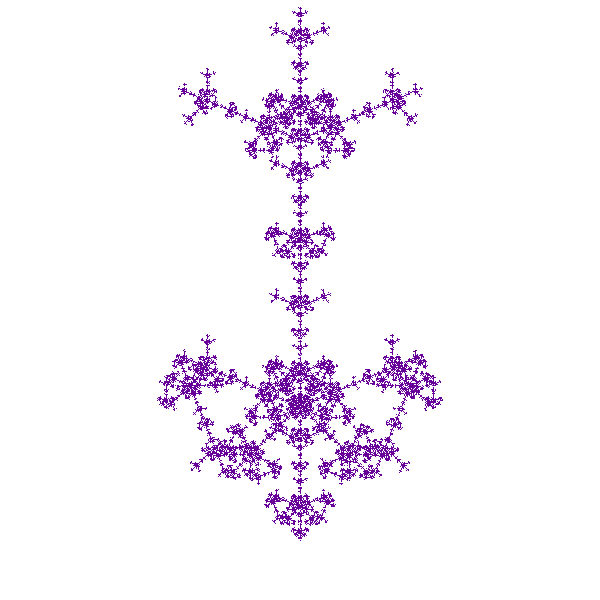 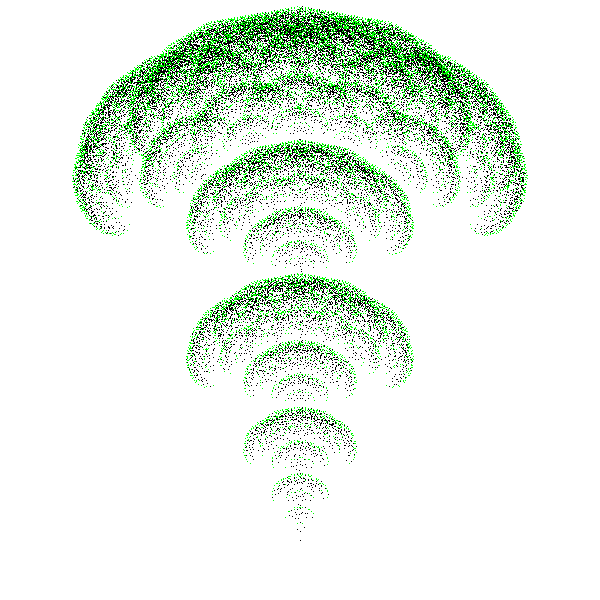 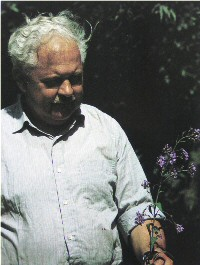 Broccoli Fallout 
by Paul DiOrio, Rachel Phillips
Purple Arrow 
by Rachel Lathbury and Andrea Yoon
Aristid Lindenmayer (1925-1989)
7
L-Systems
CommandSequence ::= ( CommandList )
CommandList ::= Command CommandList
CommandList ::= ε
Command ::= F
Command ::= RAngle
Command ::= OCommandSequence
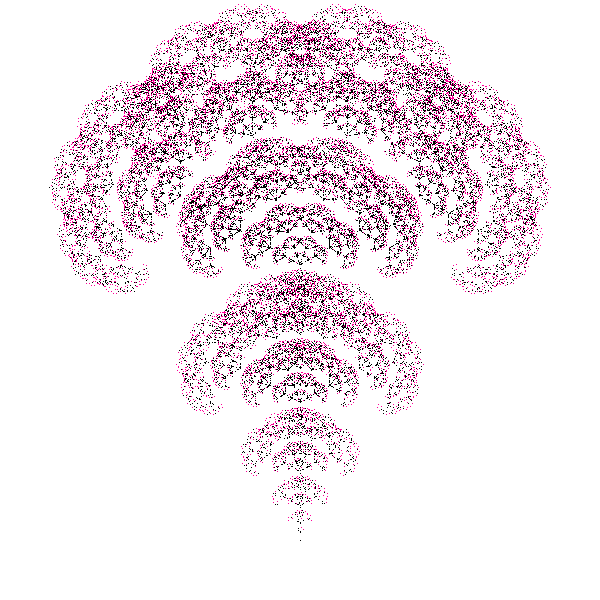 Cherry Blossom 
by Ji Hyun Lee, Wei Wang
8
CommandSequence ::= ( CommandList )
CommandList ::= Command CommandList
CommandList ::=
Command ::= F
Command ::= RAngle
Command ::= OCommandSequence
L-System Rewriting
Start: (F)
Rewrite Rule: 
	F  (F O(R30 F) F O(R-60 F) F)
Work like BNF replacement rules, except replace all instances at once!
Why is this a better model for biological systems?
9
Maps are Useful!!
PS3 Question 5:

(define (rewrite-lcommands lcommands replacement) 
   (flatten-commands 
     (map 
       ; Procedure to apply to each command 
      lcommands)))
10
Drawing Functions
y
y = (lambda (x) x)
x
11
Drawing Arbitrary Curves
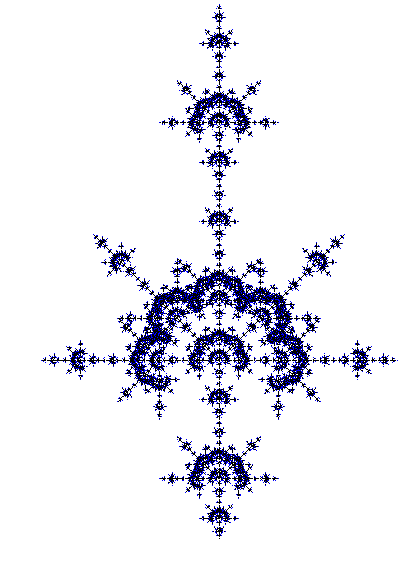 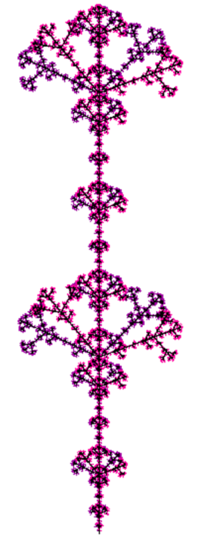 (x, y) = (lambda (t) 
               (make-point …))
Rose Bush by Jacintha Henry and Rachel Kay
Tie Dye by Bill Ingram
12
Curves
A curve c is the set of points that results from applying c to every real number t value between 0.0 and 1.0.
How many points?
Infinitely many!
We can draw an approximate representation of the curve by sampling some of the points.
13
Defining Curves
1.0
(lambda (t) (make-point t t))
y
y = (lambda (x) x)
(define diag-line
   (lambda (t) (make-point t t))
0.0
1.0
x
14
Drawing Curves
(define (draw-curve-points curve n) 
   (define (draw-curve-worker curve t step) 
      (if (<= t 1.0) 
           (begin 
              (window-draw-point (curve t)) 
              (draw-curve-worker curve (+ t step) step)))) 
   (draw-curve-worker curve 0.0 (/ 1 n)))
Does this recursive definition have a base case?
15
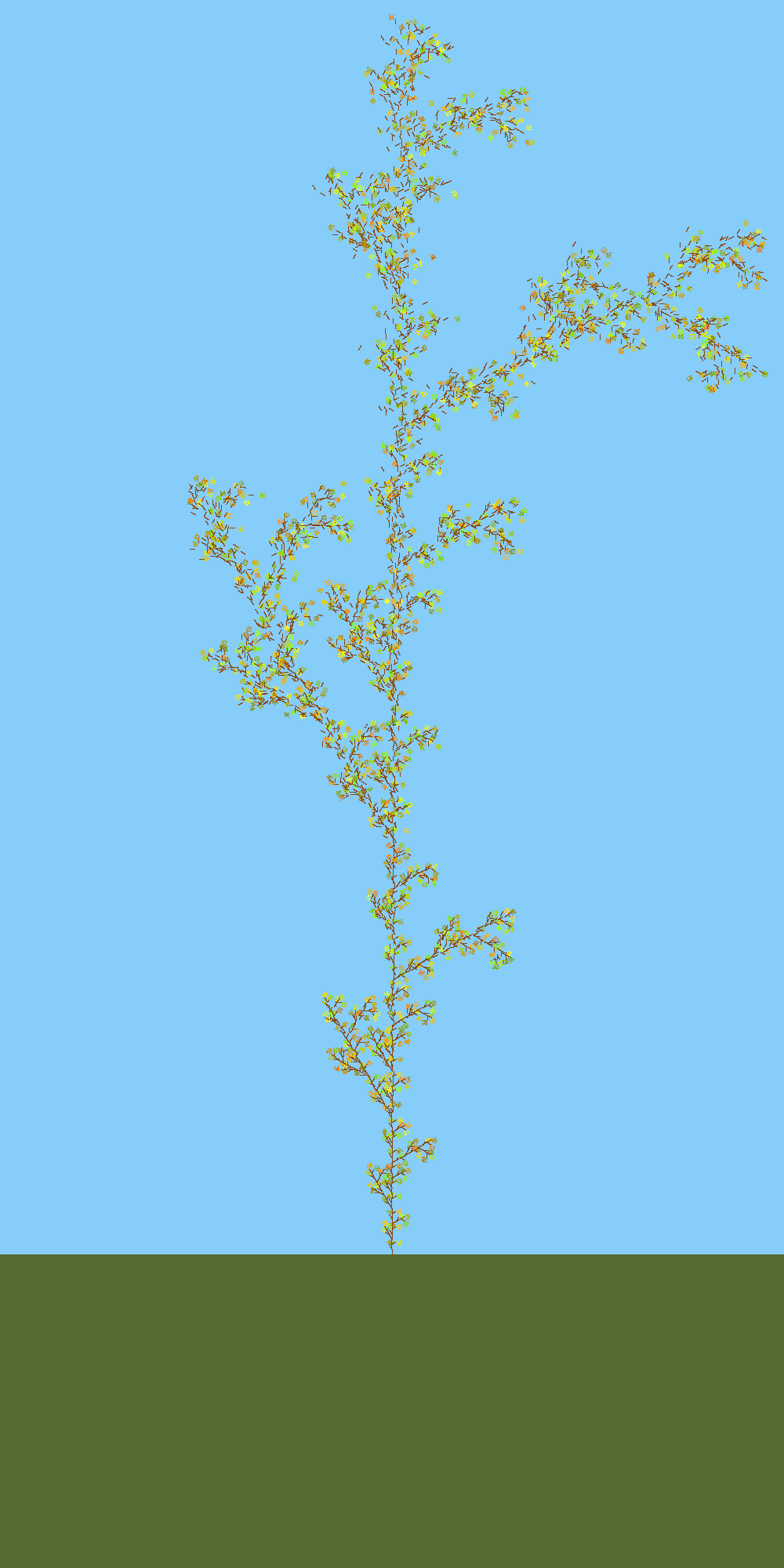 PS3 Questions?
The Great Lambda Tree
of Ultimate Knowledge
and Infinite Power
(Level 5 with color + randomness)
16
Generalizing List Procedures
(define (list-map f p)
    (if (null? p)
         null
         (cons (f (car p))
                    (list-map f (cdr p)))))
(define (list-sum p) 
    (if (null? p)
        0
        (+ (car p) (list-sum (cdr p)))))
(define (list-length p) 
    (if (null? p)
        0
        (+ 1 (list-length (cdr p)))))
(define (is-list? p)
    (if (null? p) 
        true
        (if (pair? p) (is-list? (cdr p)) false)))
17
Similarities and Differences
(define (list-sum p)
  (if (null? p) 
      0 
      (+ (car p)
          (sumlist (cdr p)))))
(define (list-map f p)
  (if (null? p)
      null
      (cons (f (car p)) 
                (map f (cdr p)))))
(define (list-cruncher ? ... ?  p)
  (if (null? p)
      base result
      (combiner (car p) 
                         (recursive-call ... (cdr p))))
list-cruncher
(define (list-cruncher baseres carproc combiner p)
     (if (null? p) baseres
          (combiner 
            (carproc (car p))
            (list-cruncher baseres carproc combiner (cdr p)))))

(define (list-sum p)
  (list-cruncher 0 (lambda (x) x) + p))

(define (list-map f p)
  (list-cruncher null f cons p))
Can list-cruncher crunch length?
(define (list-cruncher baseres carproc combiner p)
     (if (null? p) baseres
          (combiner 
            (carproc (car p))
            (list-cruncher baseres carproc combiner (cdr p)))))
(define (list-length p)
  (if (null? p) 0
       (+ 1 (list-length (cdr p)))))
Can list-cruncher crunch length?
(define (list-cruncher baseres carproc combiner p)
     (if (null? p) baseres
          (combiner 
            (carproc (car p))
            (list-cruncher baseres carproc combiner (cdr p)))))
(define (list-length p)
  (if (null? p) 0
       (+ 1 (list-length (cdr p)))))
(define (list-length p)
  (list-cruncher 0 (lambda (x) 1) + p))
Can list-cruncher crunch is-list??
(define (list-cruncher baseres carproc combiner p)
     (if (null? p) baseres
          (combiner 
            (carproc (car p))
            (list-cruncher baseres carproc combiner (cdr p)))))
(define (is-list? p)
    (if (null? p) 
        true
        (if (pair? p) (is-list? (cdr p)) false)))
No!  If p is non-null, (car p) is always evaluated by list-cruncher so it produces an error if p is not a list.
Crunchers vs. Accumulators
(define (list-cruncher baseres carproc combiner p)
     (if (null? p) baseres
          (combiner 
            (carproc (car p))
            (list-cruncher baseres carproc combiner (cdr p)))))
(define (list-accumulate f base p)
    (if (null? p) base
         (f (car p) (list-accumulate f base (cdr p)))))
(define (list-sum p)
  (list-accumulate + 0 p))
(define (list-sum p)
  (list-cruncher 0 (lambda (x) x) + p))
23
Crunchers vs. Accumulators
(define (list-cruncher baseres carproc combiner p)
     (if (null? p) baseres
          (combiner 
            (carproc (car p))
            (list-cruncher baseres carproc combiner (cdr p)))))
(define (list-accumulate f base p)
    (if (null? p) base
         (f (car p) (list-accumulate f base (cdr p)))))
Is there any procedure that can be defined using list‑accumulate that can’t be defined using list-cruncher?
24
Crunchers vs. Accumulators
(define (list-cruncher baseres carproc combiner p)
     (if (null? p) baseres
          (combiner 
            (carproc (car p))
            (list-cruncher baseres carproc combiner (cdr p)))))
(define (list-accumulate f base p)
    (if (null? p) base
         (f (car p) (list-accumulate f base (cdr p)))))
No!  Proof-by-construction:
(define (list-accumulate f base p)
    (list-cruncher base (lambda (x) x) f p))
25
Crunchers vs. Accumulators
(define (list-cruncher baseres carproc combiner p)
     (if (null? p) baseres
          (combiner 
            (carproc (car p))
            (list-cruncher baseres carproc combiner (cdr p)))))
(define (list-accumulate f base p)
    (if (null? p) base
         (f (car p) (list-accumulate f base (cdr p)))))
Gold star bonus: Is there any procedure that can be defined using list‑cruncher that can’t be defined using list‑accumulate?
26
Charge
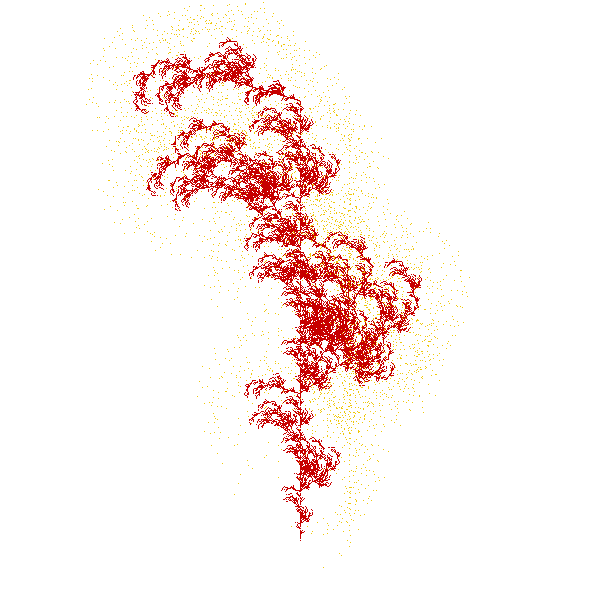 You should be able to:
Define, understand, and use recursive procedures on lists 
Including: list-map, list-length, list-sum, list-append, list-filter
Understand and define procedures using list-cruncher, list-accumulate, or a similar procedure
PS3 due Wednesday
Upcoming help hours: 
Sunday 6-8:30pm (Olsson 001)
Monday noon-1:30pm (Thorton Stacks)
Monday 4-6:30pm (Small Hall)
where the red fern grows 
by Jessica Geist, Ellen Clarke
27